The Holy Bible
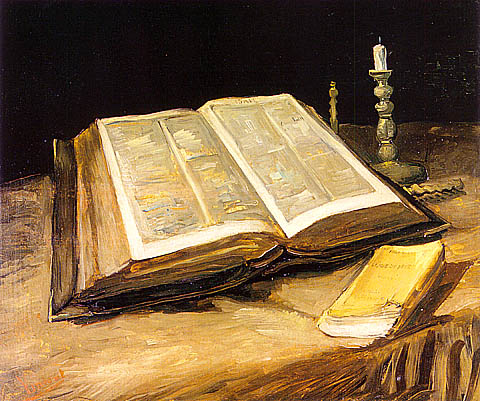 Joseph Pittano
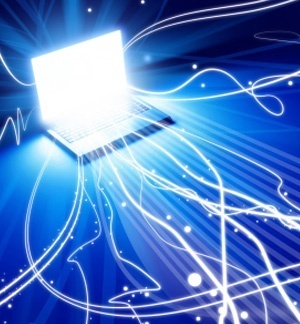 www.Biblecia.com
Topics
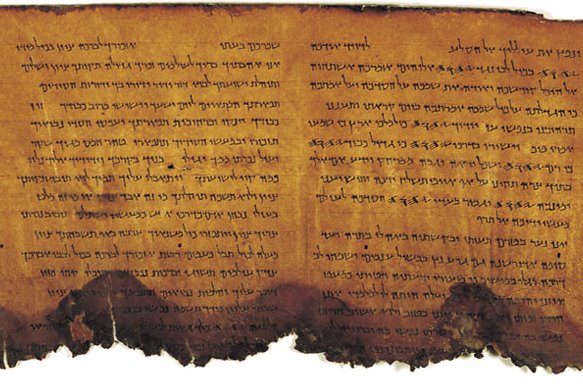 4 Categories:

1. Historicity/assembly.
2. Textual criticism.
3. The prophetic witness. 
4. The Gospel.

Q&A session will follow.
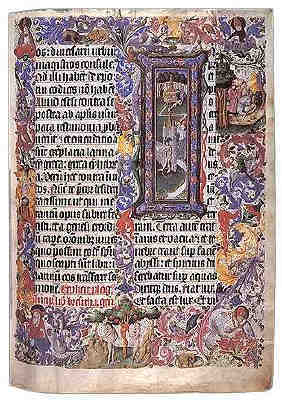 Reliability really matters
From the Bible comes all truth for the Christian.
The Bible is our first and only indispensible source.
Why do Christians still hold to it so closely?
The Bible claims to be the word of God over 2,000 times. It challenges us to prove it.
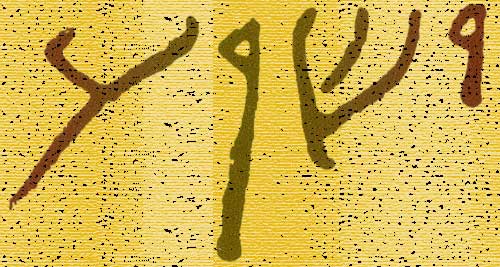 “Jesus” in 1st Century Hebrew
regarding Facts
We’ll not attempt to prove to you, on the basis of facts and figures alone, that the Bible is true. What we’ll attempt to prove is that it’s accurate. 
In our Bibles today, we have what the eyewitnesses wrote in the New Testament by the close of the 1st Century A.D. 
We’ll also demonstrate the Old Testament’s accuracy and total reliability in the whole of its writings.
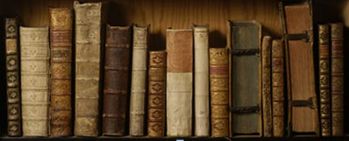 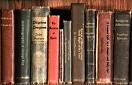 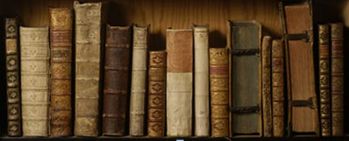 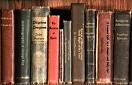 The objective
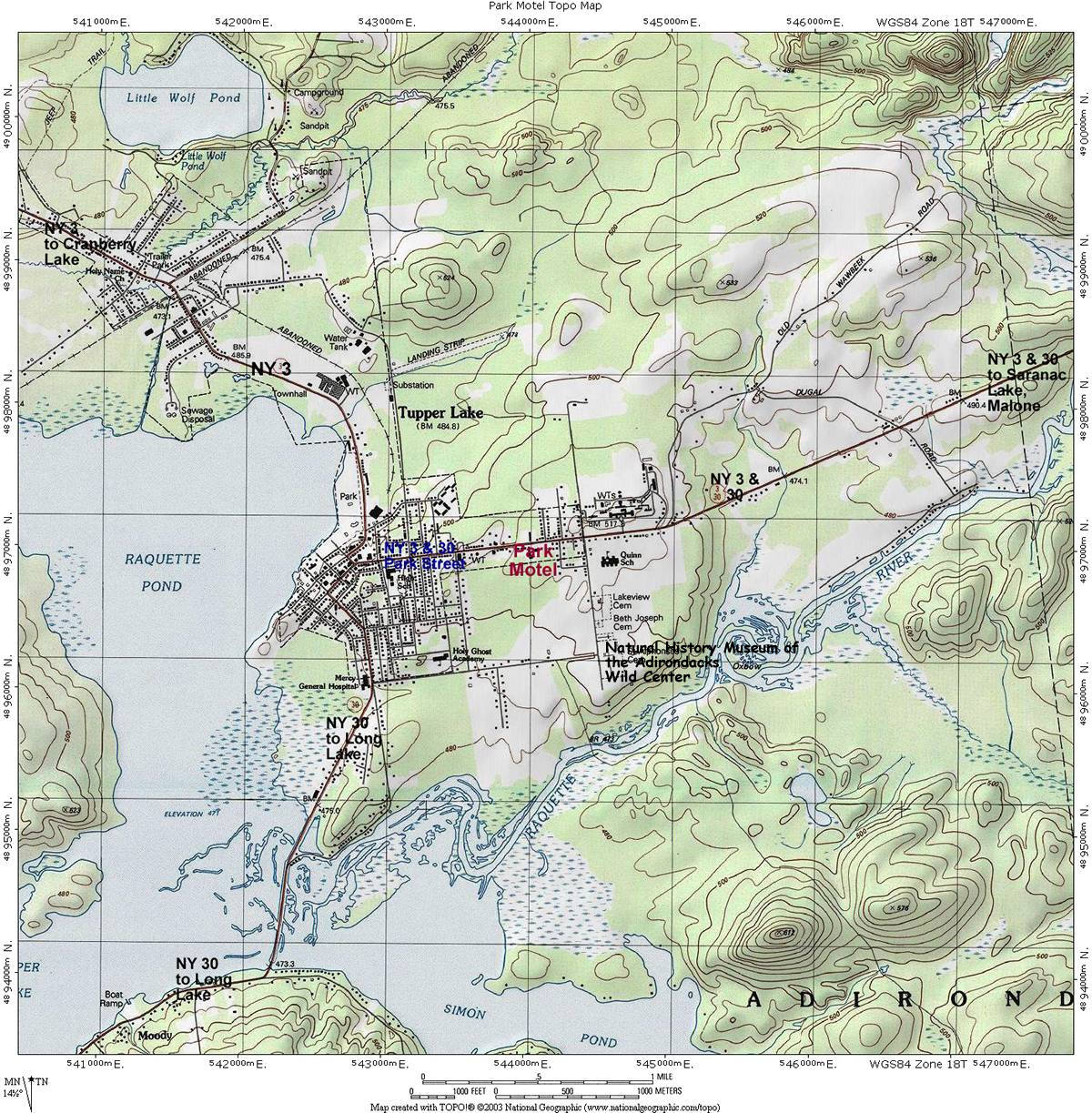 II
…
TRUST
II
~700 B.C. (Isaiah 53)
date?
Old
Testament
New 
Testament
Section 1Historicity/bible assembly
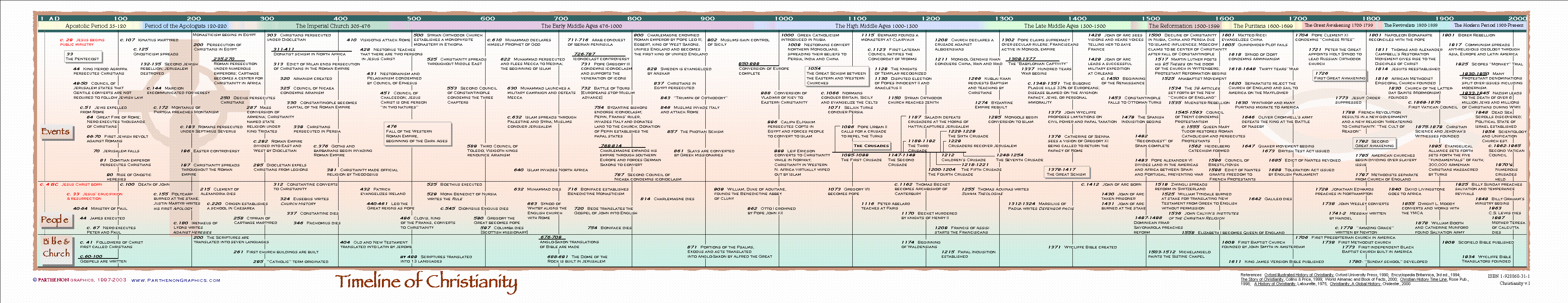 motive
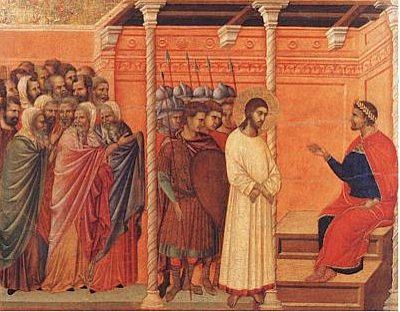 Why write it?
Why like this?
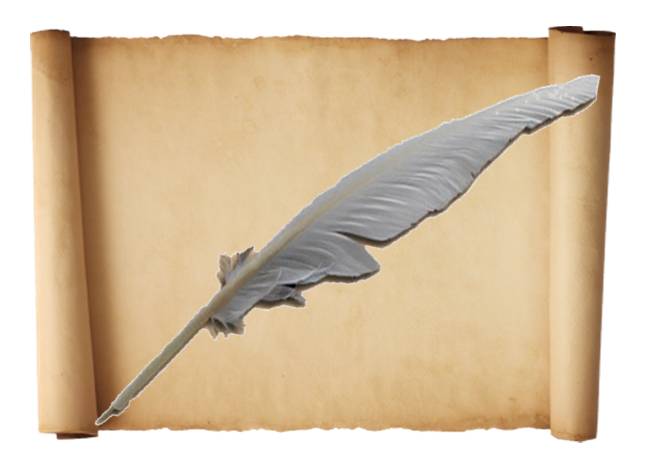 How was it written?
Ch 1: 1“Inasmuch as many have taken in hand to set in order a narrative of those things which have been fulfilled among us, 2 just as those who from the beginning were eyewitnesses and ministers of the word delivered them to us, 3 it seemed good to me also, having had perfect understanding of all things from the very first, to write to you an orderly account, most excellent Theophilus, 4 that you may know the certainty of those things in which you were instructed.”
Ch 2: “And it came to pass in those days that a decree went out from Caesar Augustus that all the world should be registered.” 
Ch 3: 1“Now in the fifteenth year of the reign of Tiberius Caesar, Pontius Pilate being governor of Judea, Herod being tetrarch of Galilee, his brother Philip tetrarch of Iturea and the region of Trachonitis, and Lysanias tetrarch of Abilene, 2 while Annas and Caiaphas were high priests, the word of God came to John the son of Zacharias in the wilderness.”
Emmanuel. God with us.
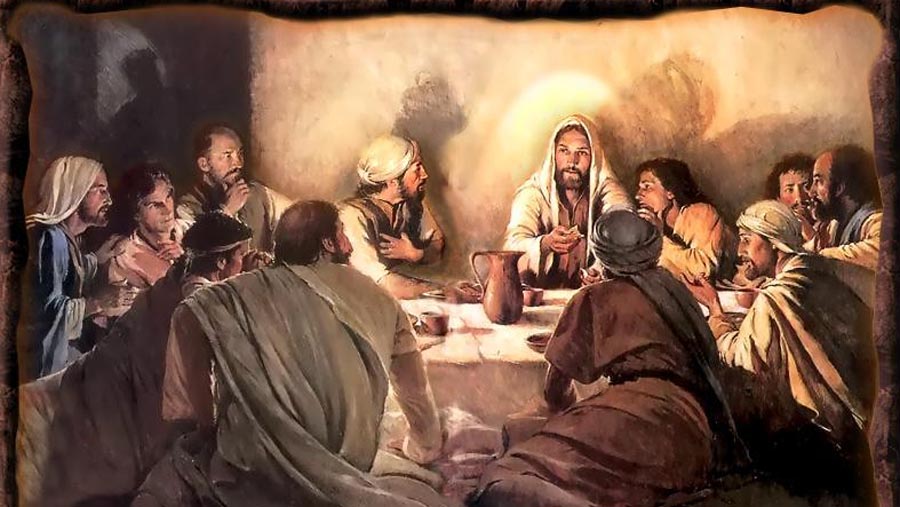 Jesus was born ~ 5 B.C.
Bethlehem Ephrathah
Augustus Caesar
(63 BC - AD 14)
Tiberius Caesar
(AD 14 - 37)
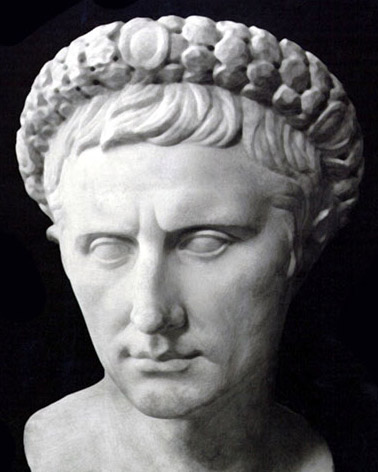 Crucified under Pontius Pilate
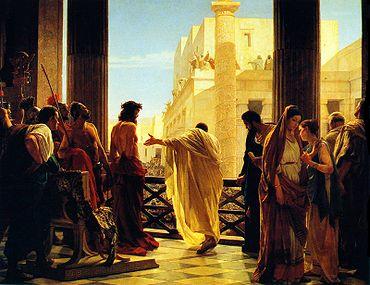 Antonio Ciseri’s Ecce Homo
the resurrection Is the reason it’s 2009 a.d.
How we got the bible
The Old Testament
The New Testament
39 O.T.
+ 27 N.T. =
66 Books
www.Biblewheel.com
The Canon of Scripture
4th Century
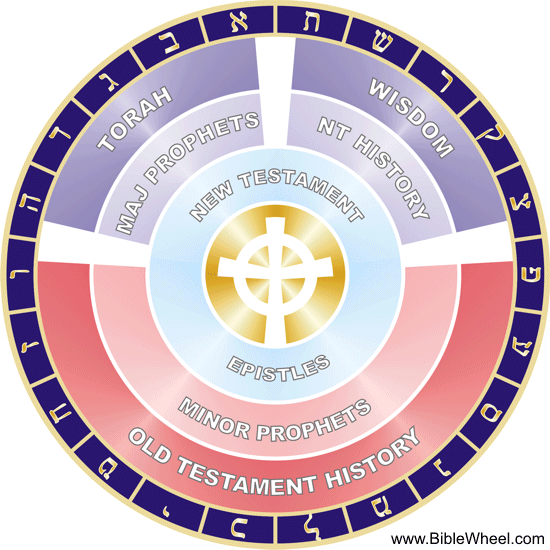 www.Biblewheel.com
7 major divisions
267 Yrs.
Narrowing the gap
A.D. 367
 A.D. 100
267 Yrs
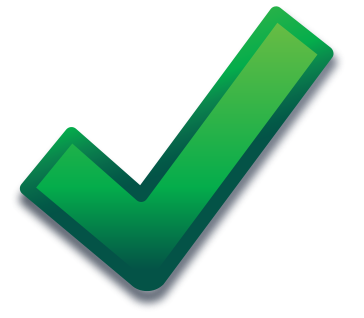 YES
The reduction
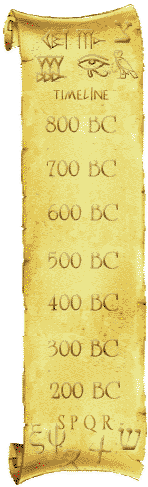 Accuracy
We can reconstruct the entire New         Testament (except ~10 verses)                                               from extra Biblical writers before                                 A.D. 325. 
It can therefore be shown historically                             reliable both: 
1. From within itself. (Manuscripts).
2. From outside itself. (History).
This lends tremendous weight to its                              testimony.
Church leaders 
before the canon
New Testament Citations
Between A.D. 70-325 we catalog roughly 32,000 quotations. There are 86,489 direct quotes from outside the Bible cataloged in all.
This list is by no
means exhaustive
Extra-biblical folks
Historians, non-church leaders 
or even antagonists
All verified the Biblical account
This list is also by no
means exhaustive
Section 2manuscript evidence
Papyrus
transmission
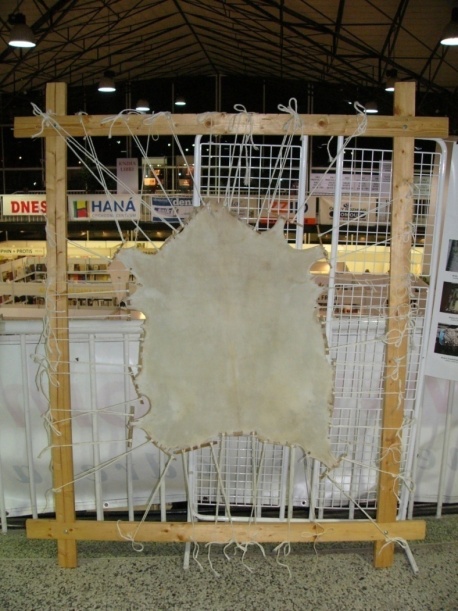 Papyrus. Pressed strips in                                         perpendicular pattern to                                                    make pages.
Parchment. Made from smoothed out                                                animal skins.
Vellum. Calves skin. Sometimes dyed   purple and written on with gold                             or silver.
Leather. Some leather scrolls                         date to 1500 B.C.
Ostraca. Etched pottery.
Stones.
Wax and clay tablets.
Parchment
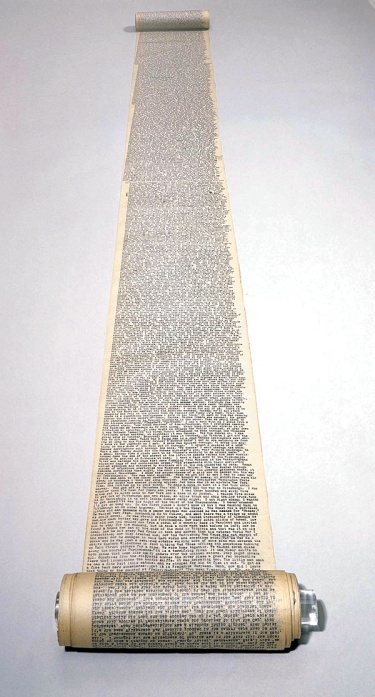 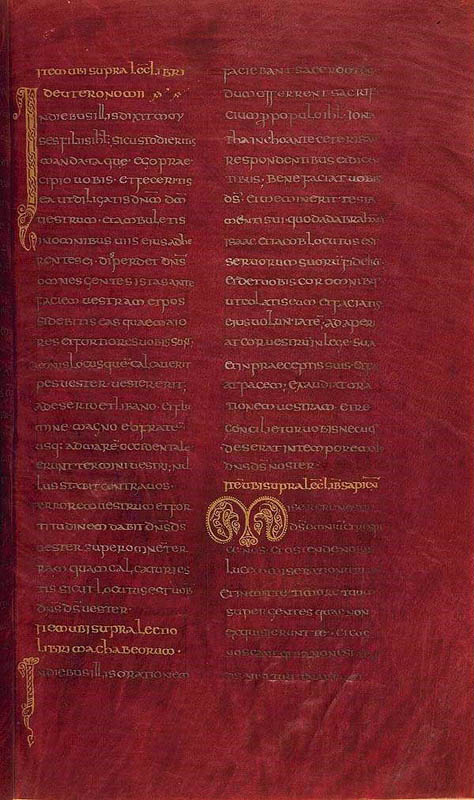 Scrolls
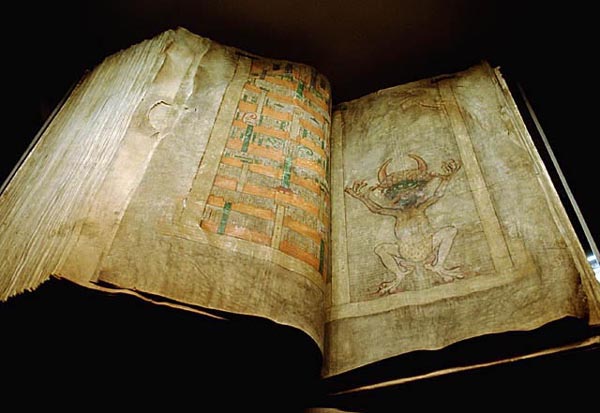 Vellum
Codex
The dead sea scrolls
First discovered in 1947 near Qumran, Israel.
Considered to be among the greatest literary discoveries in history.
Dated ~200 - 100 B.C.
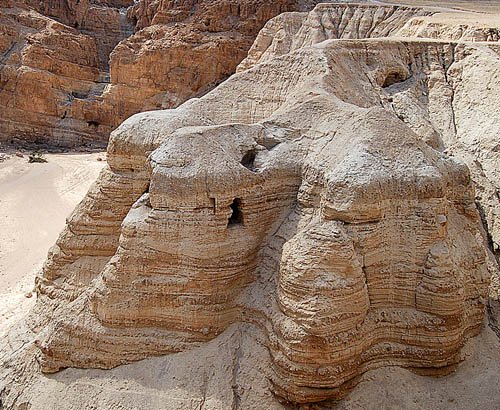 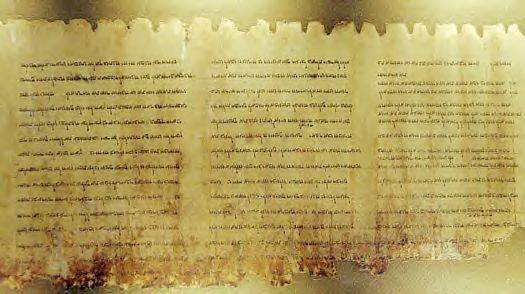 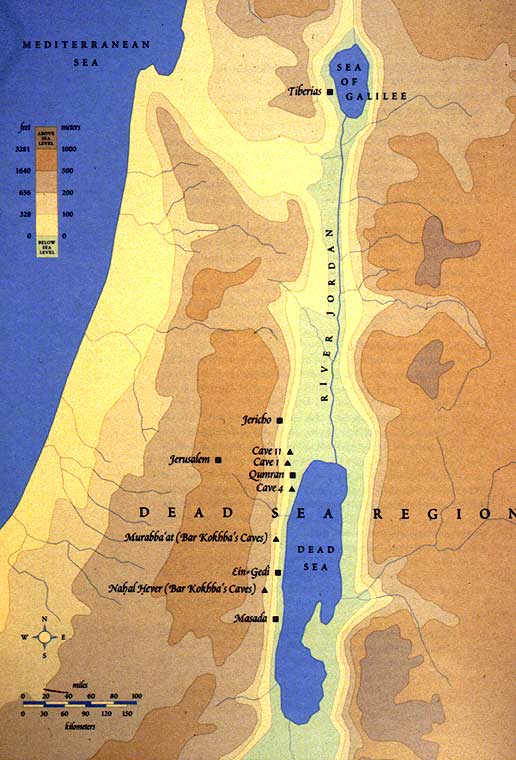 What were they?
~40,000 Inscribed                                                 Fragments in all.
More than 500 works                                                         were discovered throughout                                                numerous caves. 
Every OT book except                                                              the book of Esther.
Many extra-biblical                                                                 books as well.
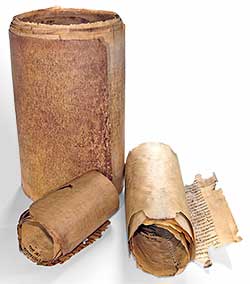 Manuscripts & fragments
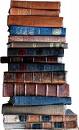 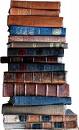 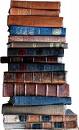 >5,300
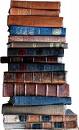 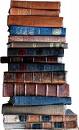 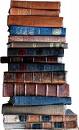 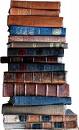 643
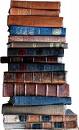 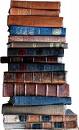 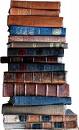 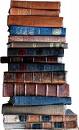 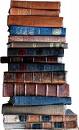 Homer’s Iliad                The New Testament
manuscripts
+ >5,300 in Greek and these
we’ve ~ 24,000 total.
fragments
Asia Minor
Syria
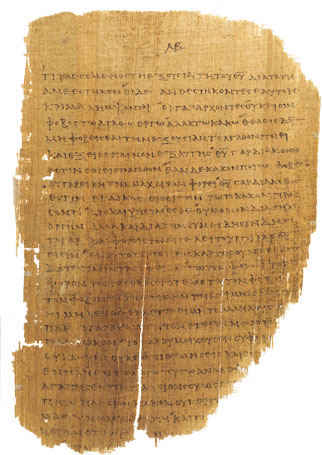 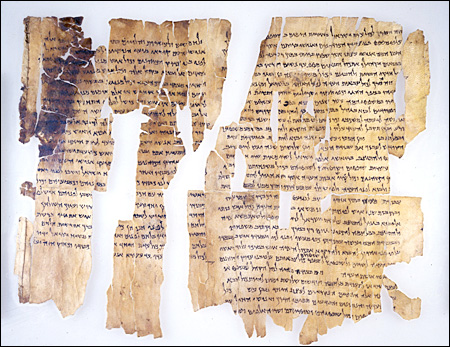 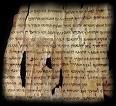 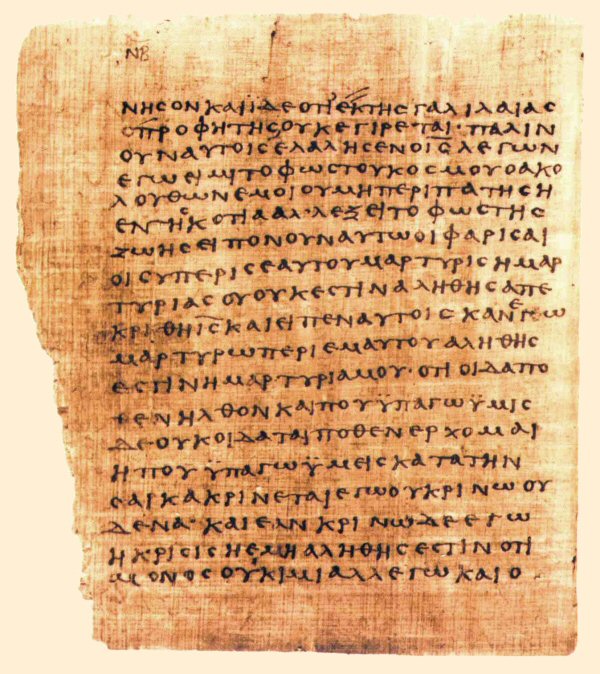 €£µαµáαá αµðæóƱα£ѯαµðæóðƱαáµα¥
αµðæóƱµ €£µαµáαá α£ѯαµðæóðƱáµα¥
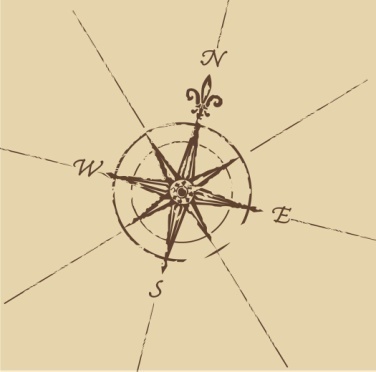 €£µαµáαá αµðæóƱα£ѯαµðæóðƱαáµα¥
ðæóáαáó  αµðæóƱα£ѯαµðƱαáµ¥æ€£µα
Some fragments date back as far as 2400 B.C.
Egypt
Africa
What Was Heard, Seen, and Touched1 That which was from the beginning, which we have heard, which we have seen with our eyes, which we have looked upon, and our hands have handled, concerning the Word of life— 2 the life was manifested, and we have seen, and bear witness, and declare to you that eternal life which was with the Father and was manifested to us— 3 that which we have seen and heard we declare to you, that you also may have fellowship with us; and truly our fellowship is with the Father and with His Son Jesus Christ. 4 And these things we write to you that your joy may be full. 
Fellowship with Him and One Another5 This is the message which we have heard from Him and declare to you, that God is light and in Him is no darkness at all. 6 If we say that we have fellowship with Him, and walk in darkness, we lie and do not practice the truth. 7 But if we walk in the light as He is in the light, we have fellowship with one another, and the blood of Jesus Christ His Son cleanses us from all sin. 8 If we say that we have no sin, we deceive ourselves, and the truth is not in us. 9 If we confess our sins, He is faithful and just to forgive us our sins and to cleanse us from all unrighteousness. 10 If we say that we have not sinned, we make Him a liar, and His word is not in us.
1 My little children, these things I write to you, so that you may not sin. And if anyone sins, we have an Advocate with the Father, Jesus Christ the righteous. 2 And He Himself is the propitiation for our sins, and not for ours only but also for the whole world. 
The Test of Knowing Him   3 Now by this we know that we know Him, if we keep His commandments. 4 He who says, “I know Him,” and does not keep His commandments, is a liar, and the truth is not in him. 5 But whoever keeps His word, truly the love of God is perfected in him. By this we know that we are in Him. 6 He who says he abides in Him ought himself also to walk just as He walked. 7 Brethren, I write no new commandment to you, but an old commandment which you have had from the beginning. The old commandment is the word which you heard from the beginning.8 Again, a new commandment I write to you, which thing is true in Him and in you, because the darkness is passing away, and the true light is already shining. 9 He who says he is in the light, and hates his brother, is in darkness until now. 10 He who loves his brother abides in the light, and there is no cause for stumbling in him. 11 But he who hates his brother is in darkness and walks in darkness, and does not know where he is going, because the darkness has blinded his eyes. 
Their Spiritual State       12 I write to you, little children, Because your sins are forgiven you for His name’s sake.        13 I write to you, fathers, Because you have known Him who is from the beginning.       I write to you, young men, Because you have overcome the wicked one. Do Not Love the World
   15 Do not love the world or the things in the world. If anyone loves the world, the love of the Father is not in him. 16 For all that is in the world—the lust of the flesh, the lust of the eyes, and the pride of life—is not of the Father but is of the world. 17 And the world is passing away, and the lust of it; but he who does the will of God abides forever.
The telephone game fallacy
A message is spoken:
“Dave went to the store for water...”
1.	     				       4. 

2.					       5. 

3.					       6.
4th
1st Person
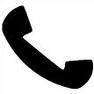 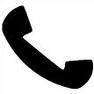 “Dave went to the store for water.”
“Dave vende vacas.” (Spanish).
2nd
5th
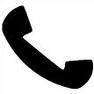 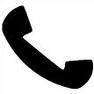 “Dave went to the store for milk.”
“Dave’s looking to buy a cow.”
6th
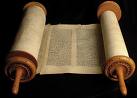 “Dave went out to the store for water.”
3rd
6th
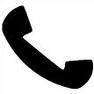 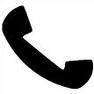 “Dave sells cow milk.”
“Anne despises capitalism.”
What happens, however, if the 1st person writes the statement down and the 6th person reads it?
Section 3Prophecy
Isaiah 46: 9“…I am God, and there is no other; I am God, and there is none like Me, 10 Declaring the end from the beginning, and from ancient times things that are not yet done…”
Statements such as this are everywhere stated and proven in the Scriptures.
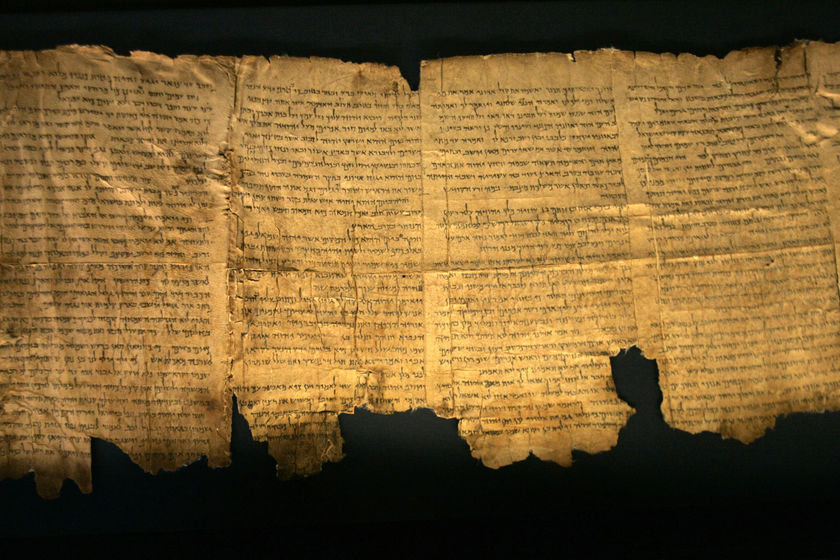 Uniqueness in predictive prophecy
The Koran:
1 author, > 1 lifetime, 0% prophecy.
The Book of Mormon:
1 author, > 1 lifetime, 0% prophecy.
The Bible:
~40 authors, ~ 1,500                                                        years, mind-boggling                                                         prophetic power.
Oprah Winfrey:
Out-prophecies the Koran                                                     and the Book of Mormon.
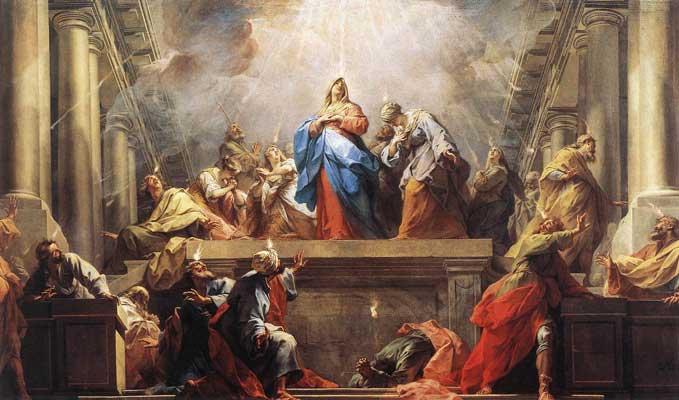 Messianic prophecy and the odds?
X
The odds of Jesus fulfilling all 48 =
1 in 10157 or 1 in 1,000,000,
000,000,000,000,000,000,000,000,000,000,
000,000,000,000,000,000,000,000,000,000,
000,000,000,000,000,000,000,000,000,000,
000,000,000,000,000,000,000,000,000,000,
000,000,000,000,000,000,000,000,000,000,
0
The odds of Jesus fulfilling just 
8 of 48 prophecies = 
1 in 1017 or 1 in 100,000,000,000,000,000
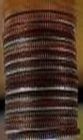 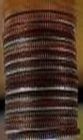 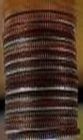 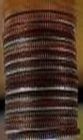 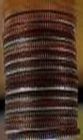 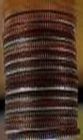 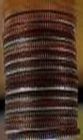 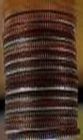 266,852 Square miles
24 inches deep
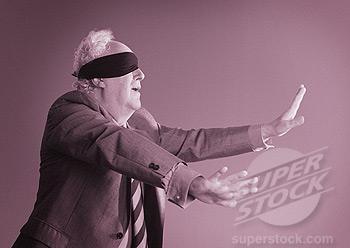 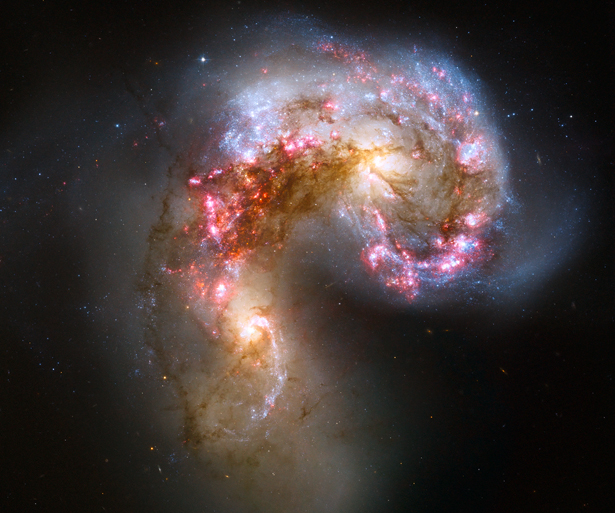 There are only 1080 estimated atoms 
in the known universe
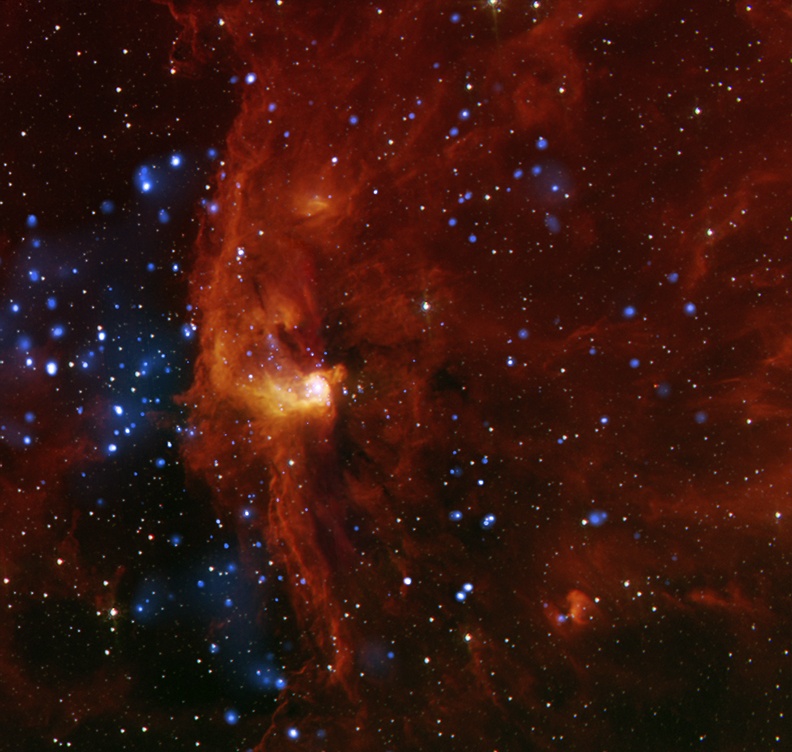 11 prophetic decrees
Tyre
Samaria
Gaza and Ashkelon
Jericho
The Golden Gate
Zion plowed
Jerusalem enlarged
Palestine
Moab and Ammon
Edom
Babylon
1 in 5.76 x 1059
1 in 5 x 1059
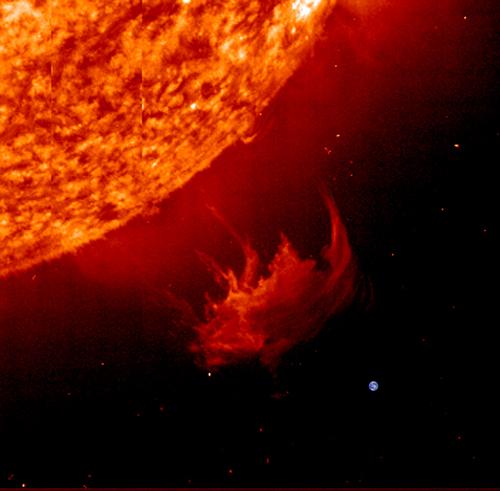 1028 or
1,000,000,000,000,
000,000,000,000,000,0
The sun is more than 1,000,000 
Times the size of earth.
Earth
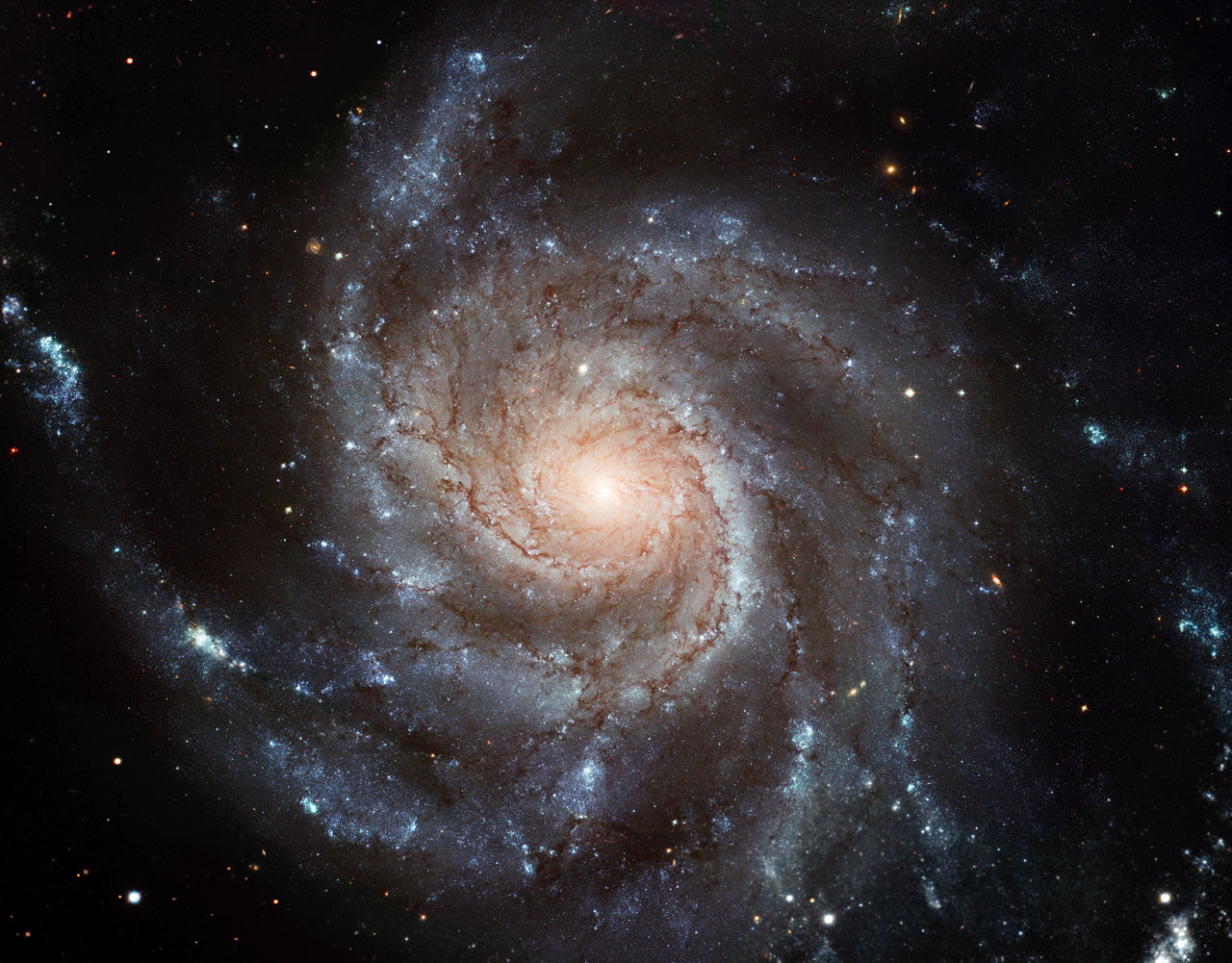 2 x 105 times
prophecy
Surely we can see that “…No prophecy of                                                    Scripture is of any private interpretation,                                                              for prophecy never came by the will of                                                                            man, but holy men of God spoke as they                                                          were moved by the Holy Spirit.”
The OT alone contains ~ 2,000 predictive                                                 proclamations. Of these we’ve only briefly                                                examined some statistical odds.
Let’s now look to just one example.
Babylon: “All that remains of the original                                              ancient famed city of Babylon today is a                                                 mound, or tell, of broken mud-brick                                                 buildings and debris in the fertile                                                 Mesopotamian plain between the Tigris                                                    and Euphrates rivers, in Iraq.”                                                       (Wikipedia, Sep 09.)
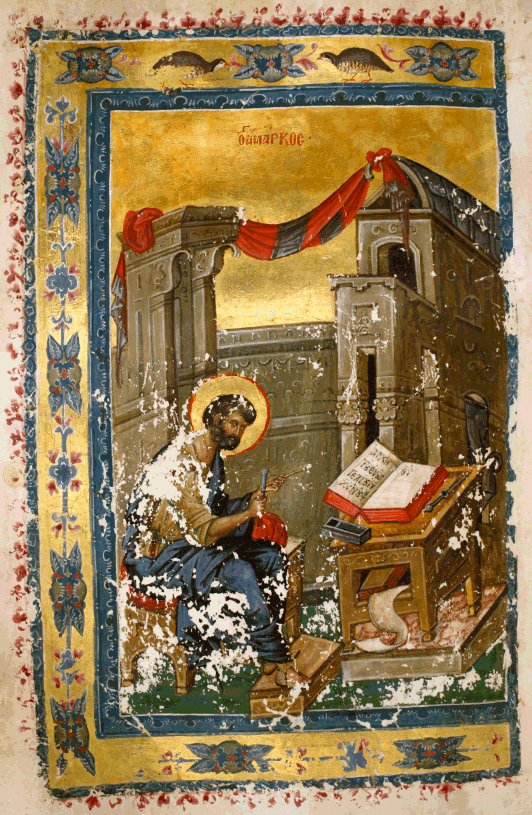 Geography
Iraq
Modern Day
Baghdad
~ 55 Miles
Ancient 
Babylon
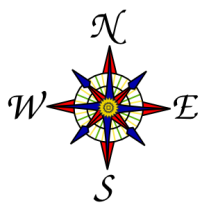 Babylon was once 1 of the 7 wonders
The Hanging Gardens
Babylonian excavation in 1932
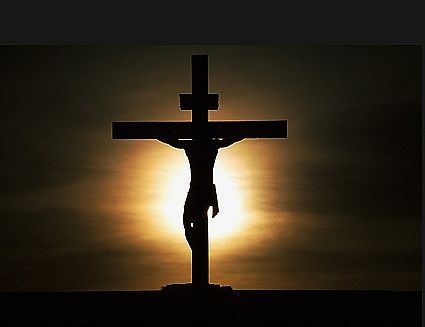 What does it mean?
The Bible is replete with statements like:

“The fear of the LORD is the beginning of wisdom; A good understanding have all those who do His commandments. His praise endures forever.”              Psalm 11:10.

“The fear of the LORD is the instruction of wisdom, And before honor is humility.” Proverbs 15:33.
section 4the gospel
From Mel Gibson’s Passion of the Christ
The relationship
The New Testament
hangs upon the old
The Old Testament
Promised and carried out for ~2183 years
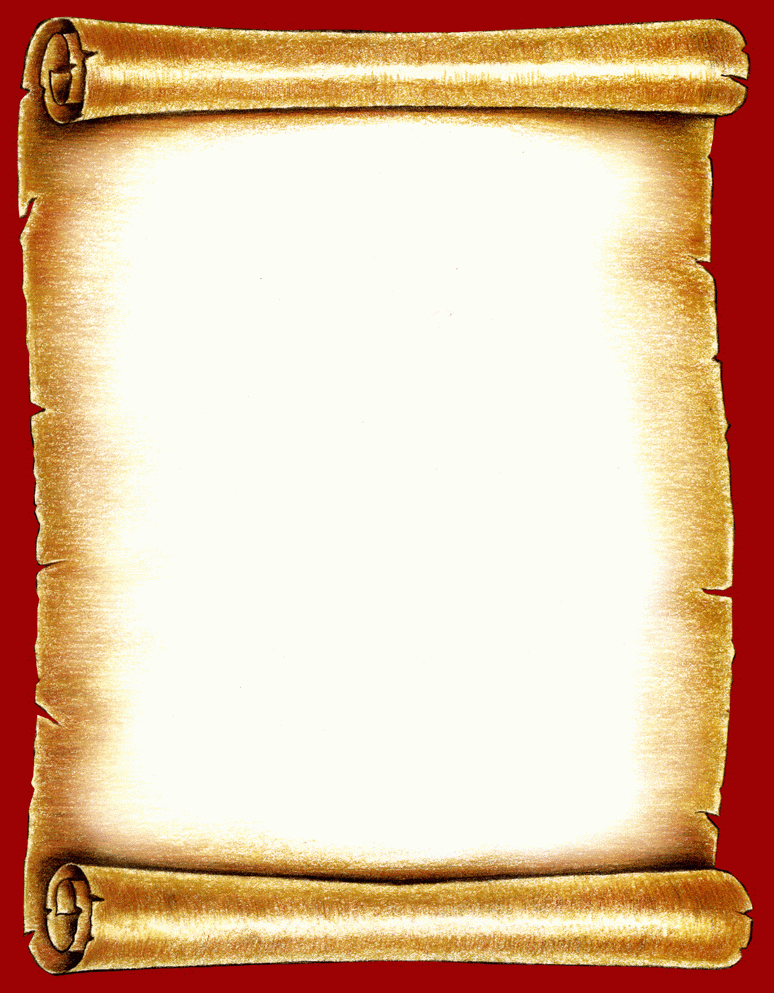 THE
DECALOGUE
I     Dishonoring God
II    Idolatry
III   Blasphemy
IV   Forgetting Sabbath
V    Dishonoring parents
VI   Murder
VII  Adultery
VIII Theft
IX   Lying
X    Covetousness
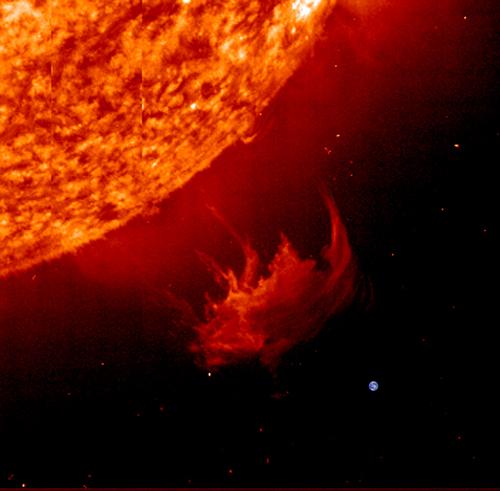 Earth
Bibliography/recommended sources
Josh McDowell’s Evidence that Demands a Verdict. Volume 1.
www.josh.org
D. James Kennedy’s Why I Believe. 
www.coralridge.org
John Macarthur’s sermon series The Sufficiency of Scripture. 
www.gty.org
Michael Patton’s theology series Bibliology and Hermeneutics. 
http://bible.org/series/bibliology-and-hermeneutics
Alistair Begg’s sermon series Why bother with the Bible? 
www.truthforlife.org
Randall Niles.
www.allaboutthejourney.org
F.F. Bruce’s The Canon of Scripture.
www.monergism.com. Many resources on the canon.
Wayne Grudem’s Systematic Theology. Part 1.
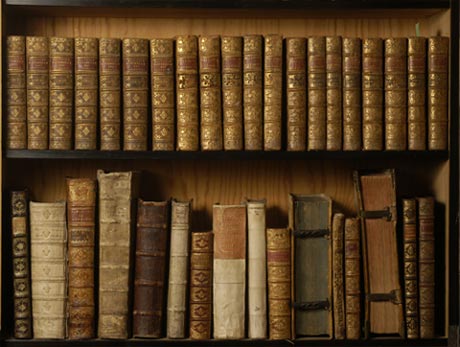 The Holy Bible
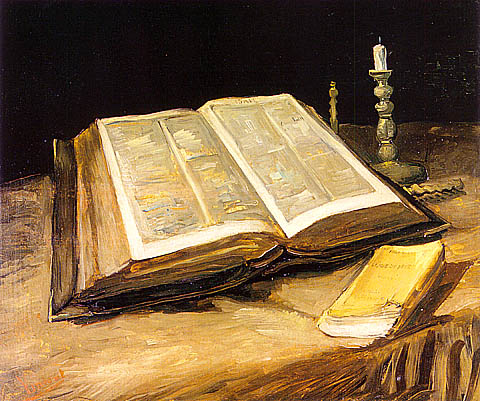 Question & Answer Session